Lage national
27.08.2021
Überblick Kennzahlen
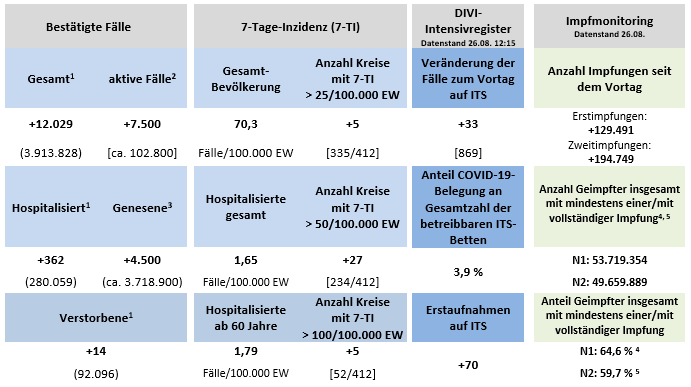 27.08.2021
2
[Speaker Notes: Quelle: Lagebericht (aktuelle Automatisierung)]
Verlauf der 7-Tage-Inzidenz der Bundesländer
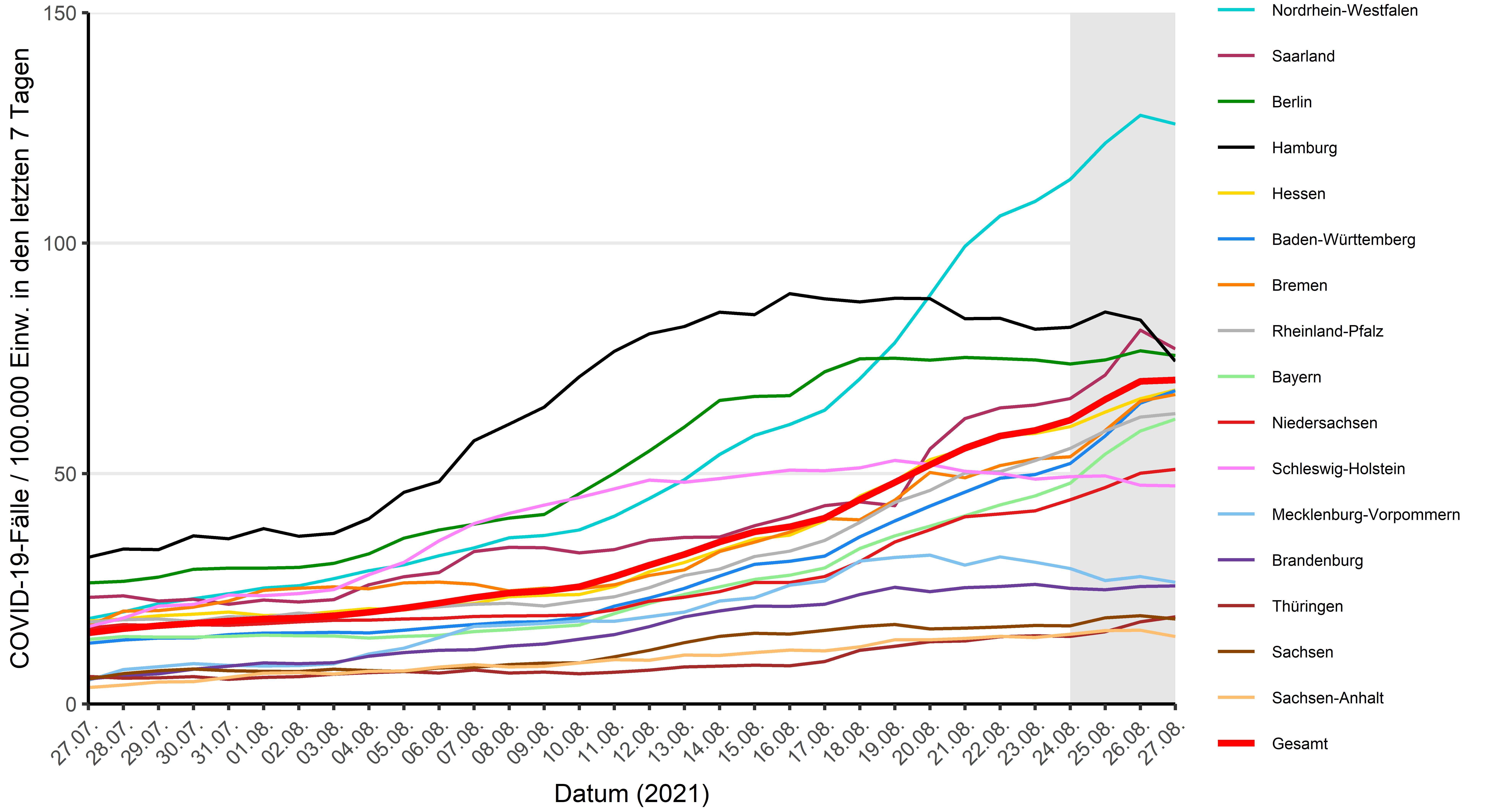 27.08.2021
3
[Speaker Notes: Quelle: Datei BL_Grafik_Meldedatum_Cube_XX-YY-2021 im Tagesordner]
Geografische Verteilung 7-Tage-Inzidenz nach Landkreis
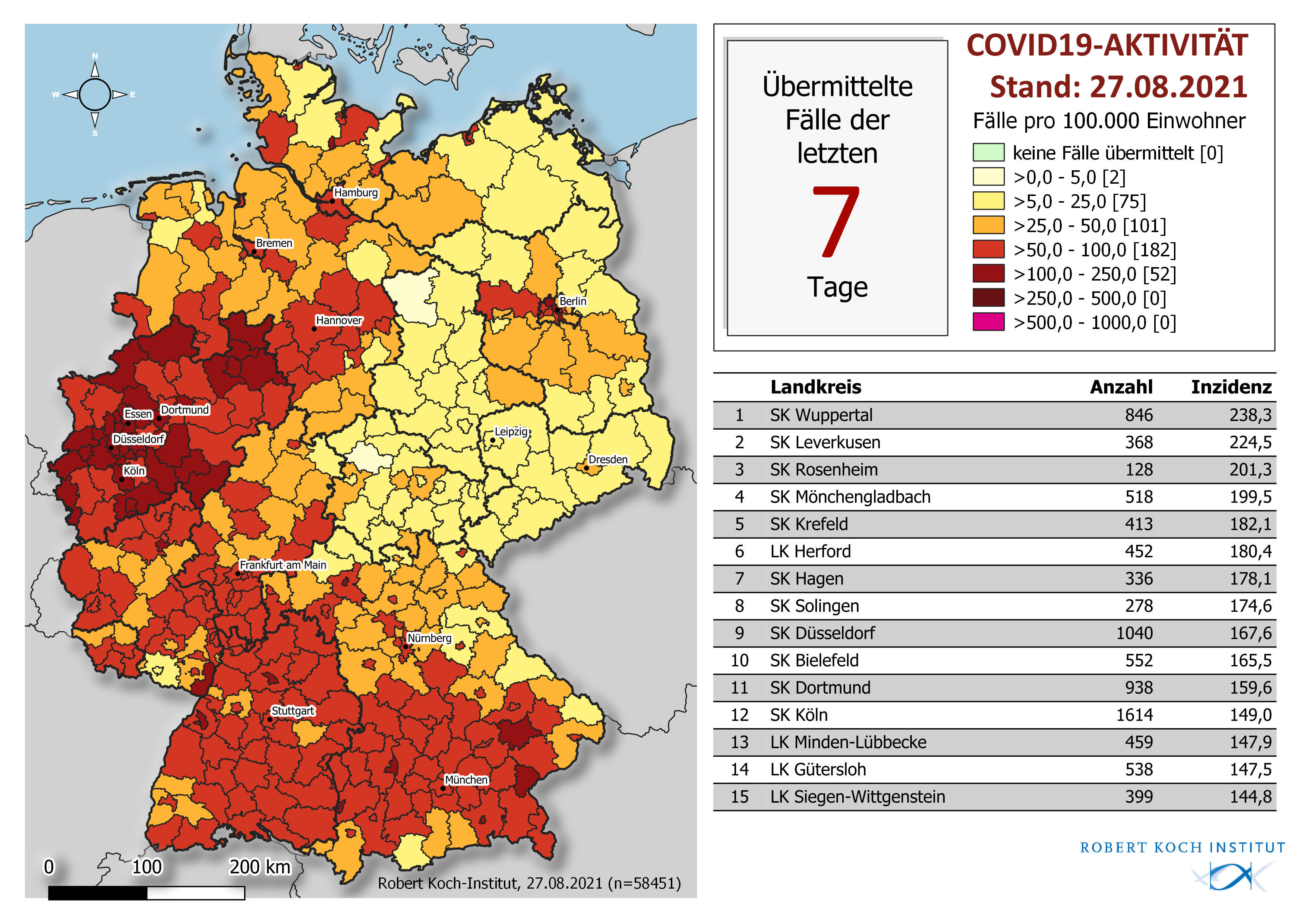 27.08.2021
4
[Speaker Notes: Quelle: Lagebericht (Automatisierung)]
7-Tage-Hospitalsierungsinzidenz nach Bundesland und Datum
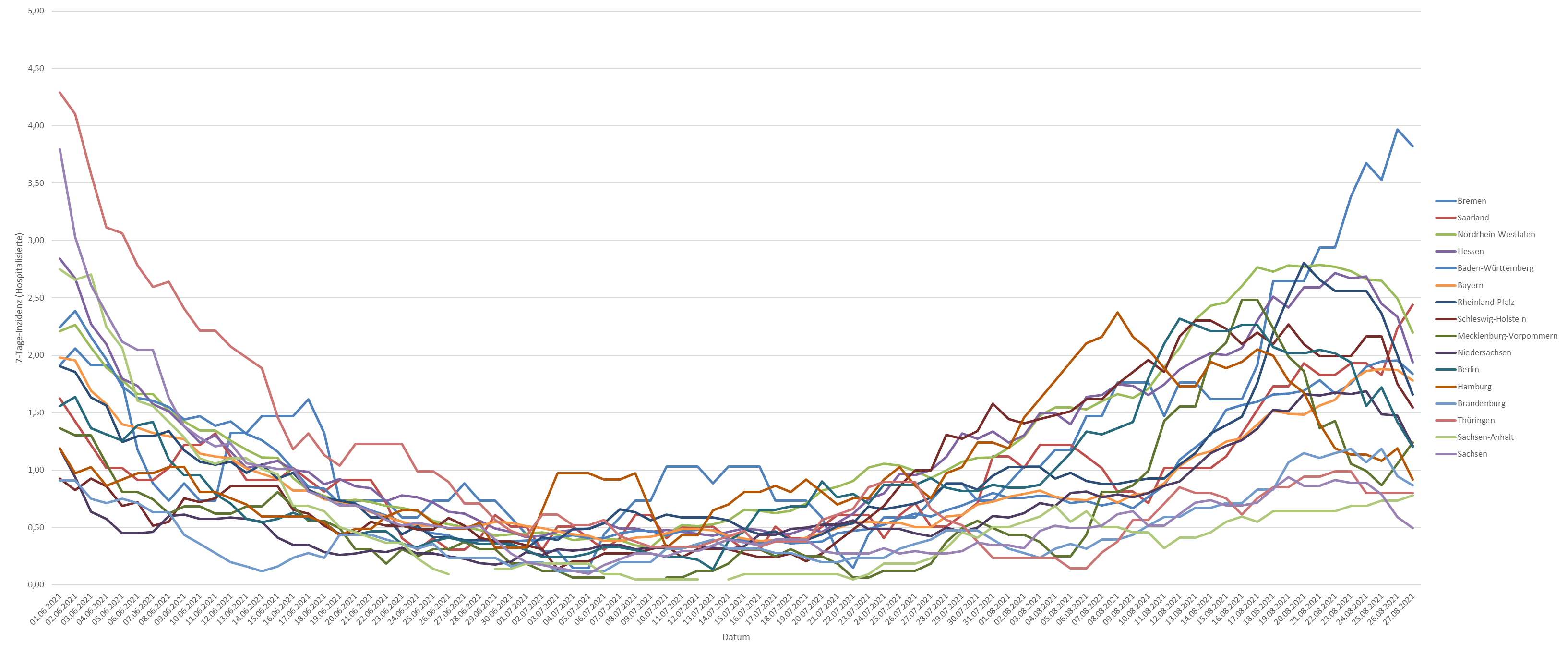 27.08.2021
5
7-Tage-Hospitalisierungsinzidenz nach Altersgruppe
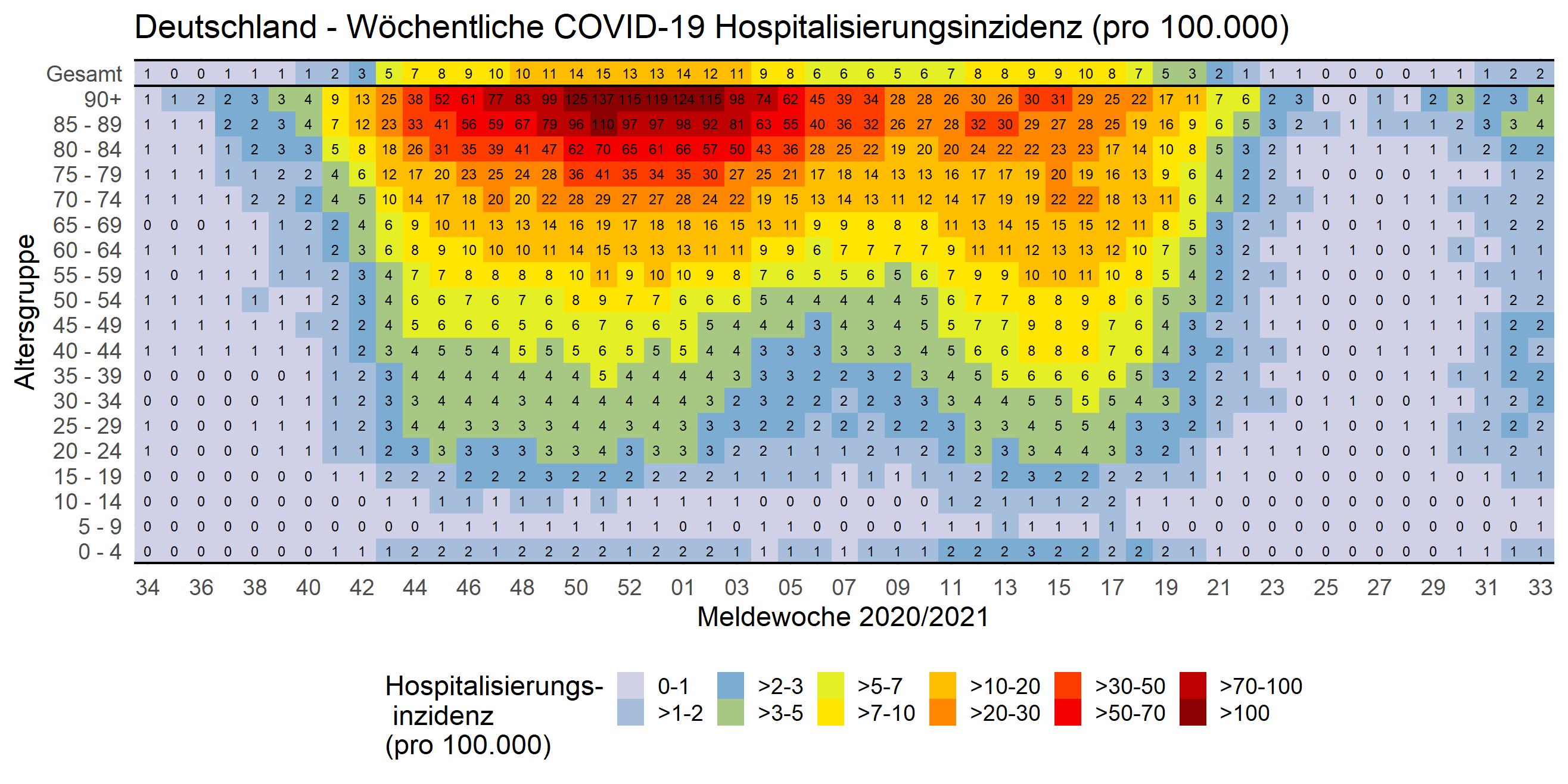 27.08.2021
6
7-Tage-Hospitalisierungsinzidenz nach Altersgruppen und Datum
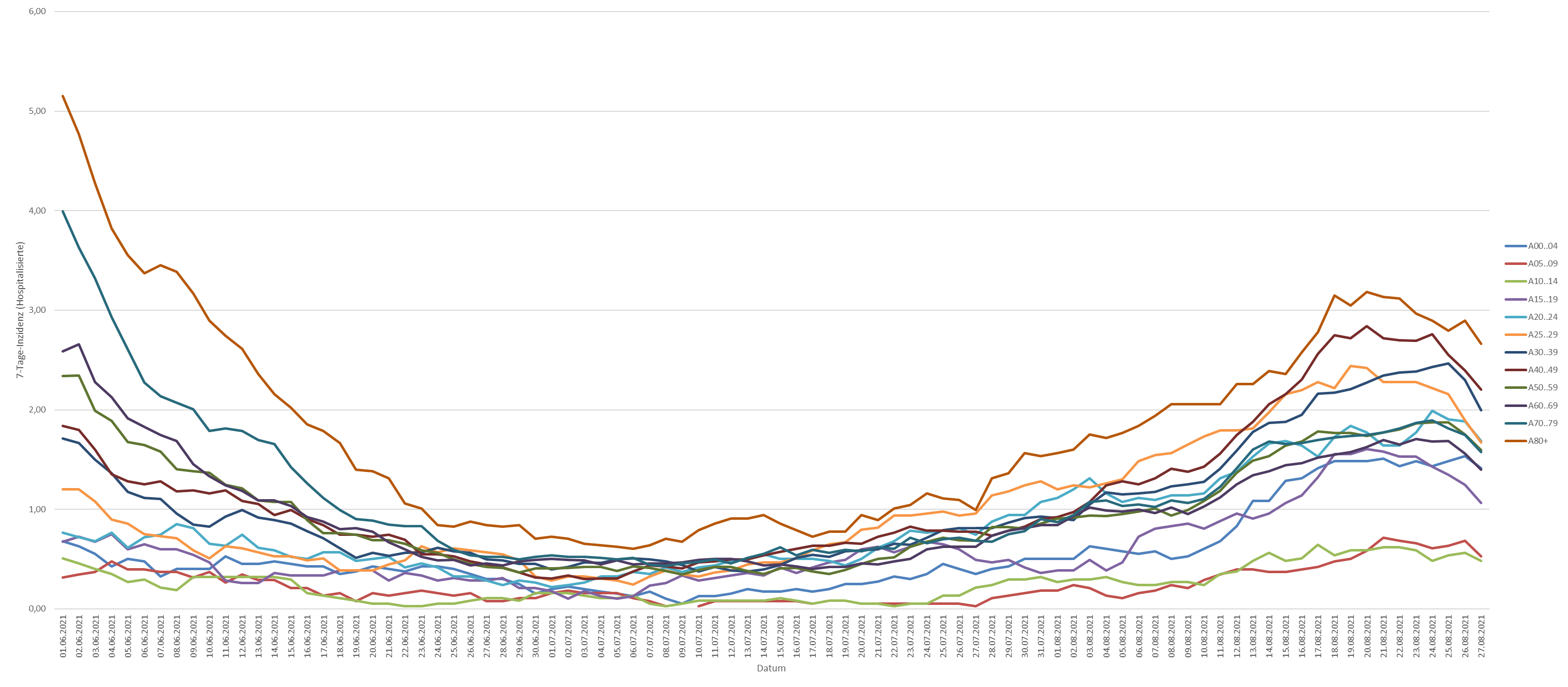 27.08.2021
7
Anzahl Hospitalisierte nach Meldewoche
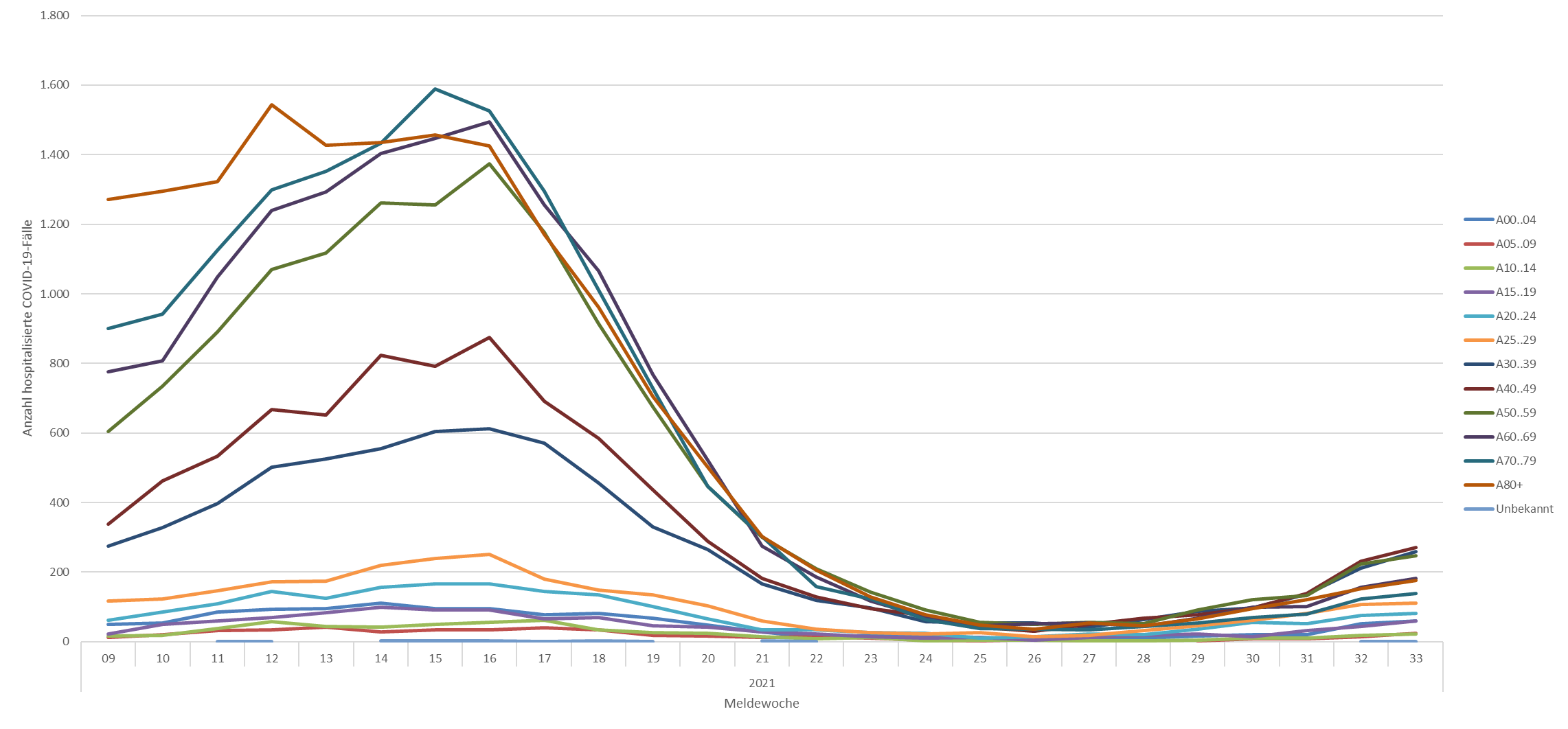 27.08.2021
8
Anzahl Hospitalisierte nach Meldewoche(jüngere Altersgruppen)
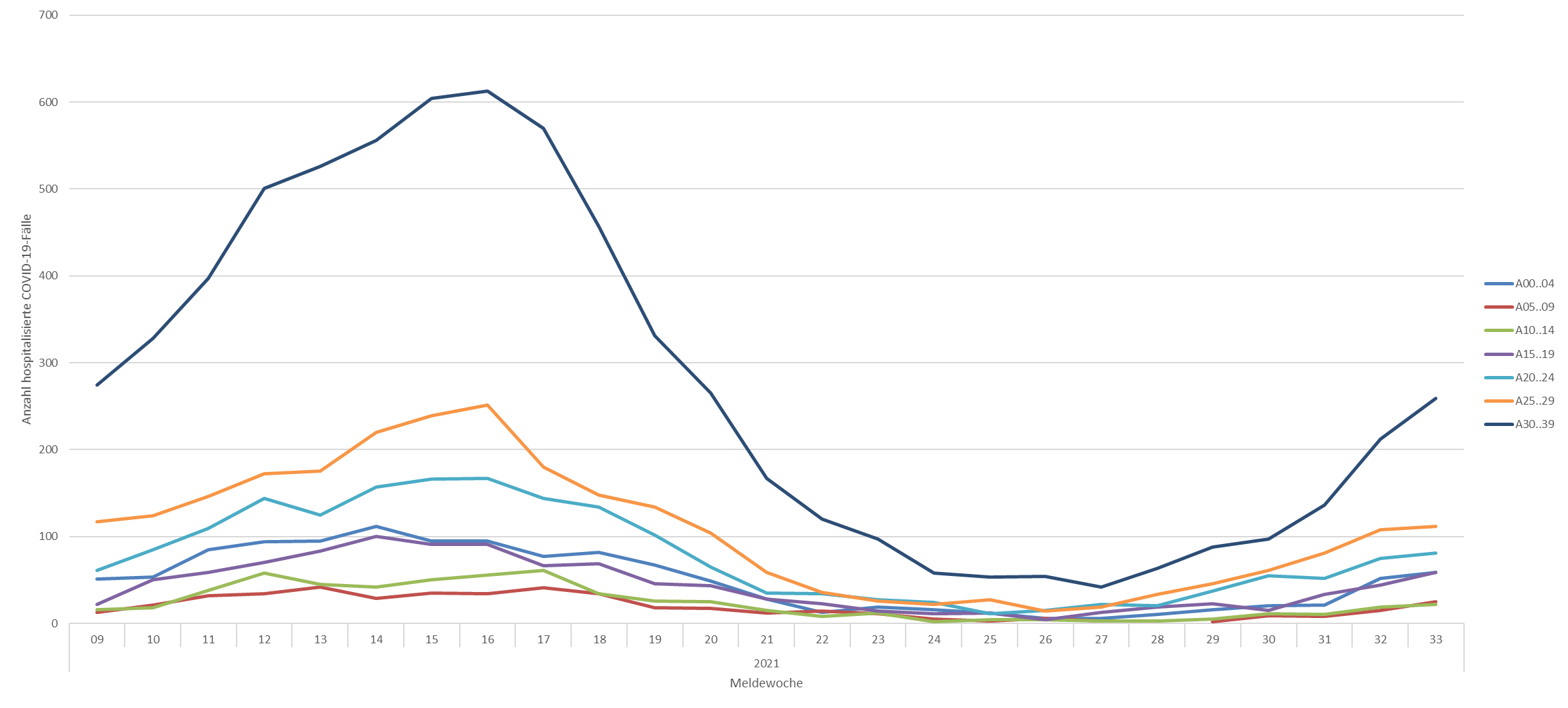 27.08.2021
9
Sterbefallzahlen Deutschland
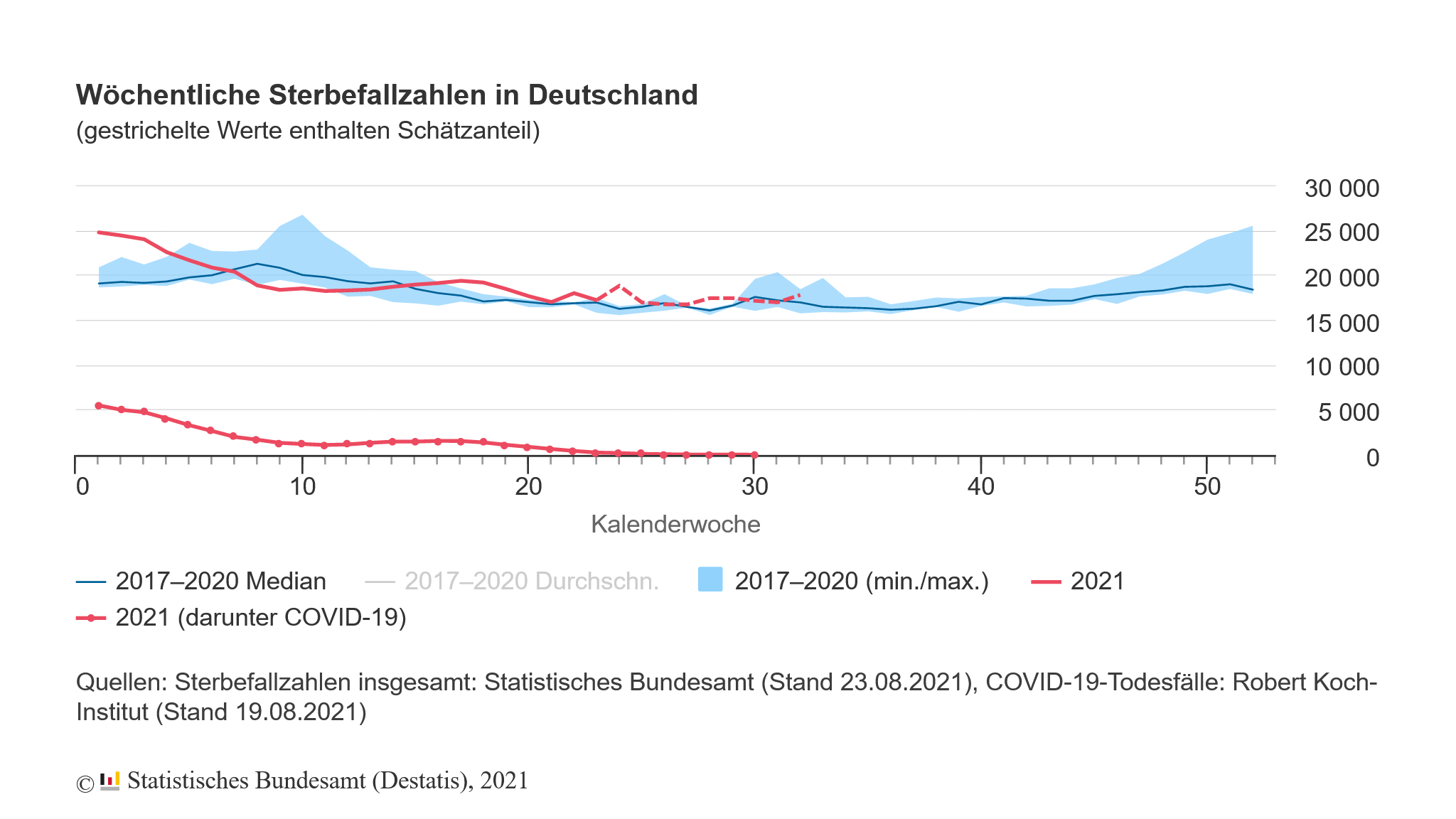 27.08.2021
10
[Speaker Notes: Quelle: https://www.destatis.de/DE/Themen/Querschnitt/Corona/Gesellschaft/bevoelkerung-sterbefaelle.html, Datei ist als PNG-Format downloadbar]